Amazing Photo Album
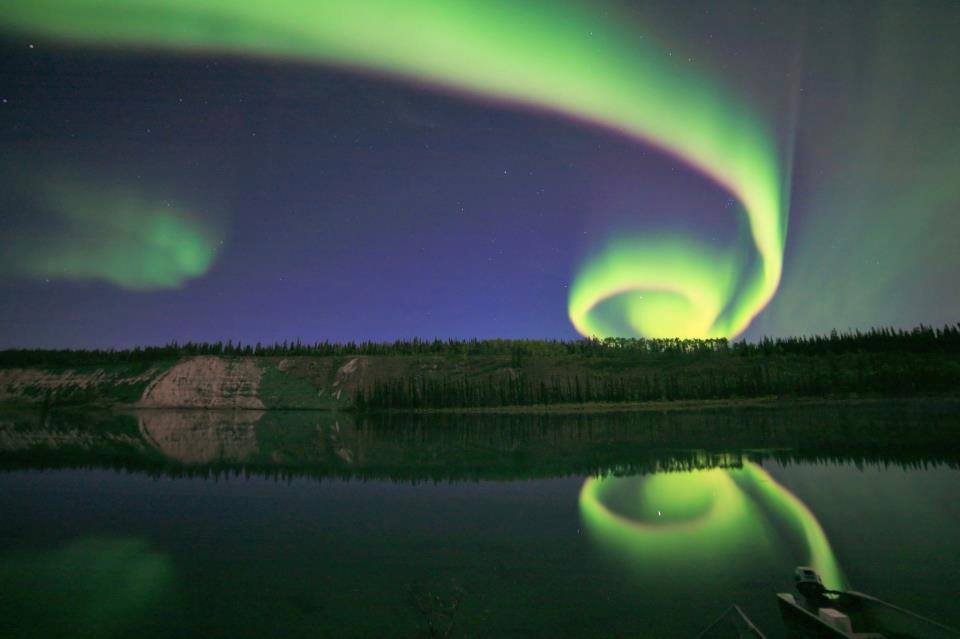 Incredible shot of Spiral Aurora Borealis
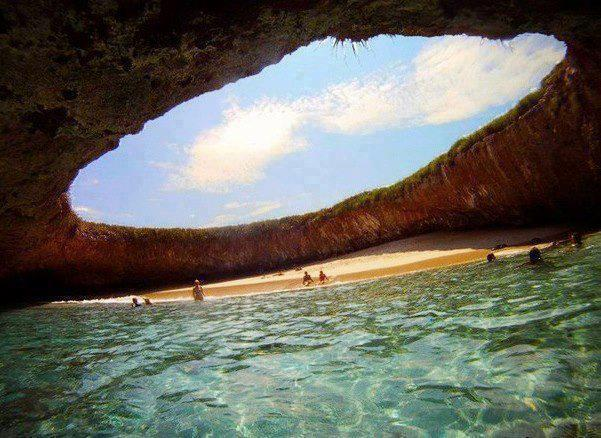 Hidden Beach, Mexico
The Rare and Mysterious Grinning Monkey Orchids
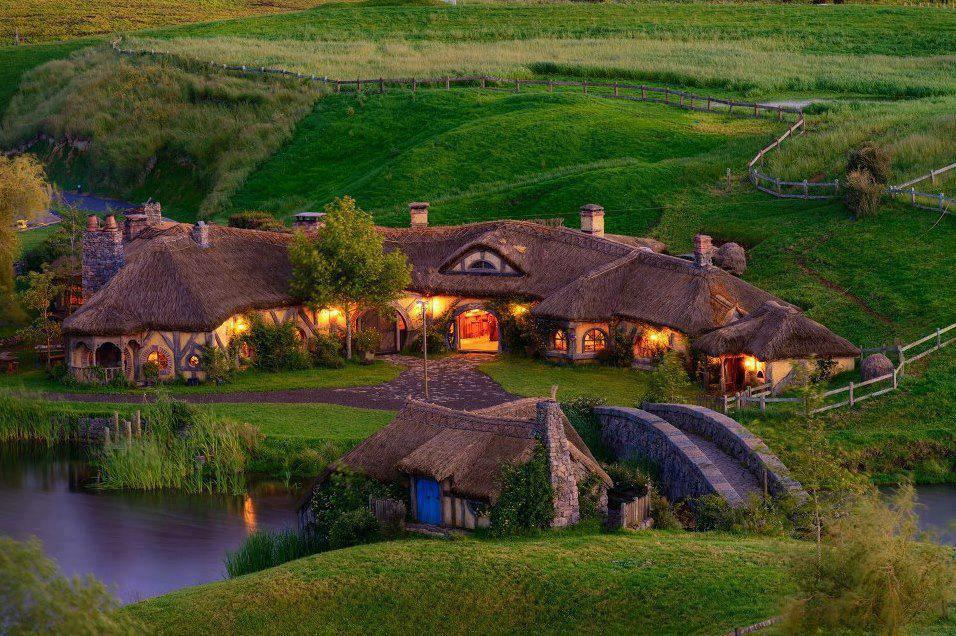 Hobbiton, New Zealand.
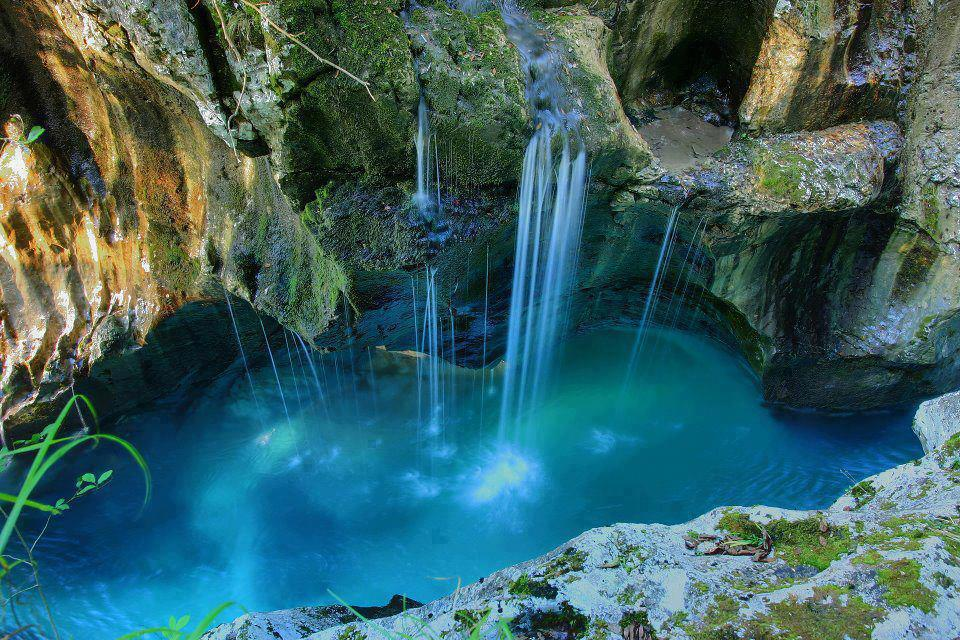 Triglav National Park near the town of Bovec in Slovenia
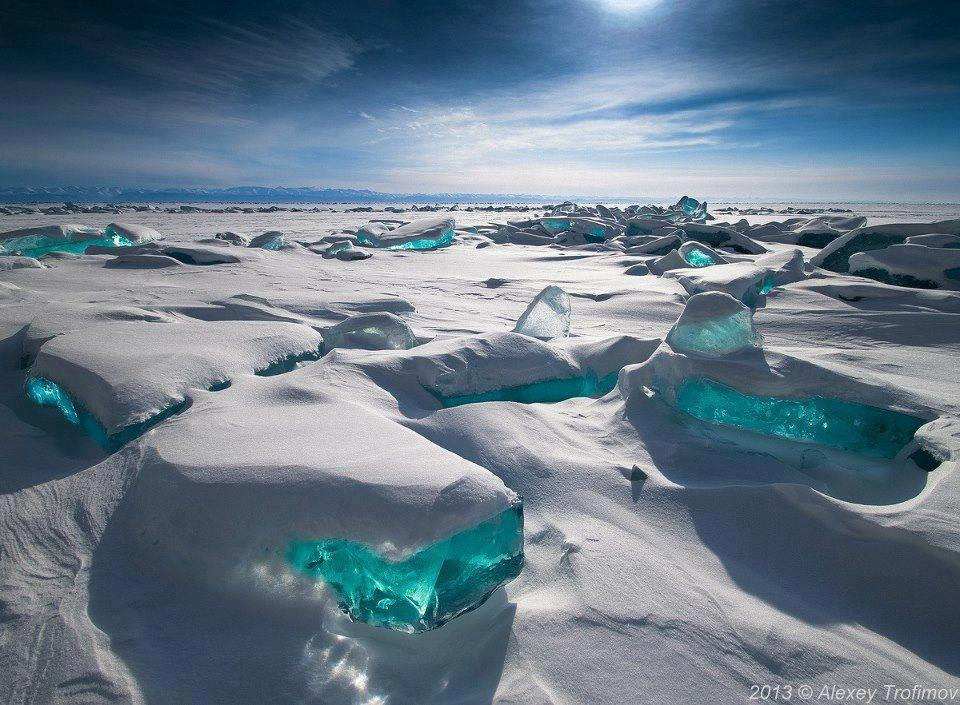 Turquoise Ice at Northern Lake Baikal, Russia
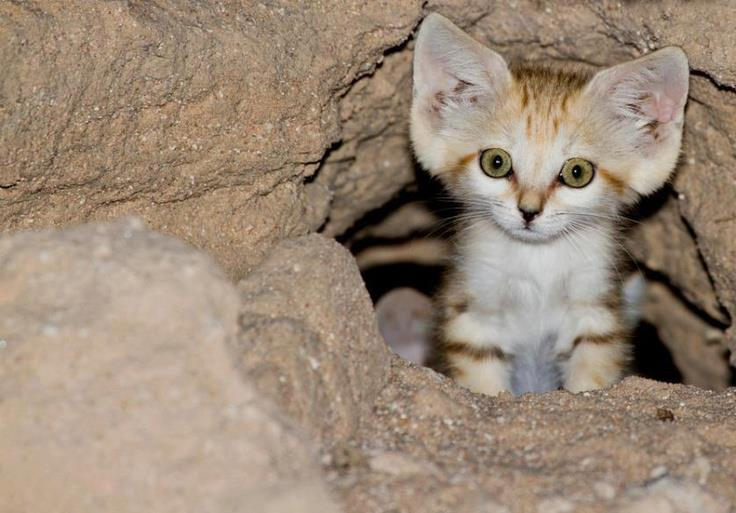 Arabian Sand Cat
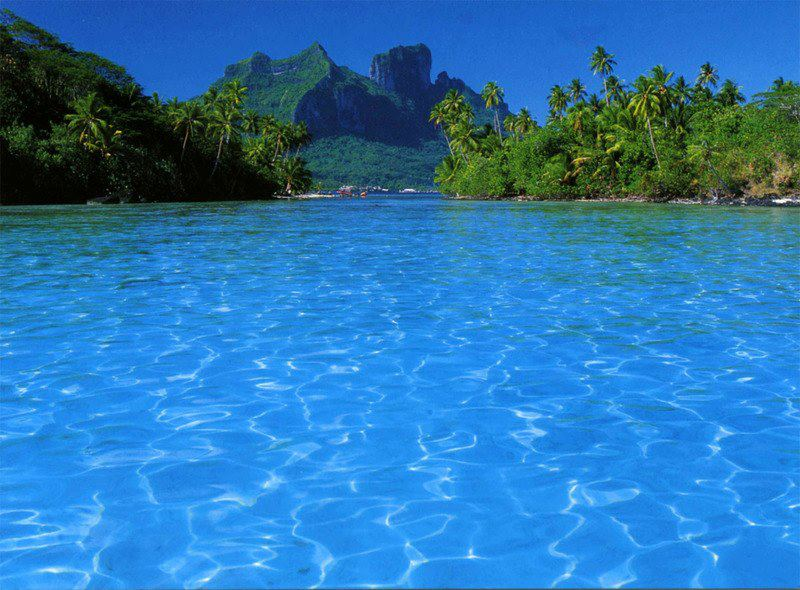 Bora Bora
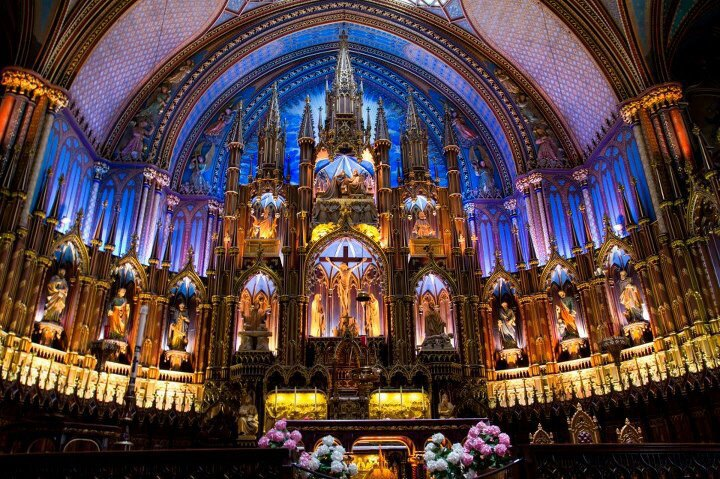 Notre Dame Church - Montréal, Canada
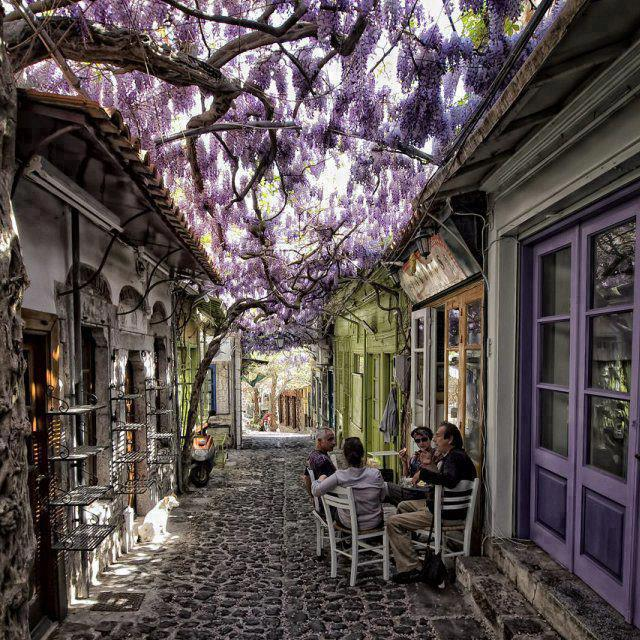 Molyvos village in Lesvos, Greece.
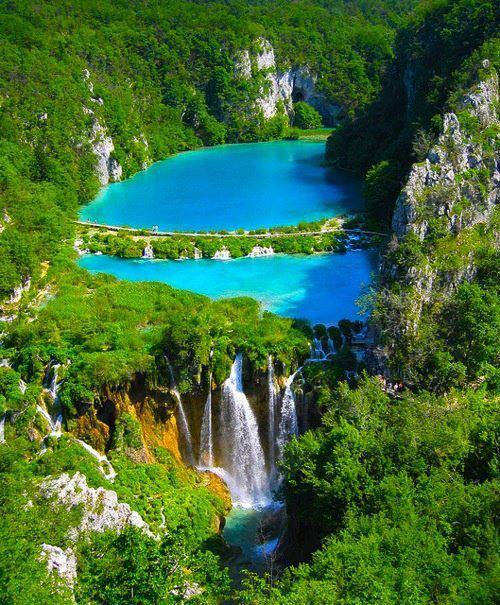 Turquoise, Plitvice Lake, Croatia
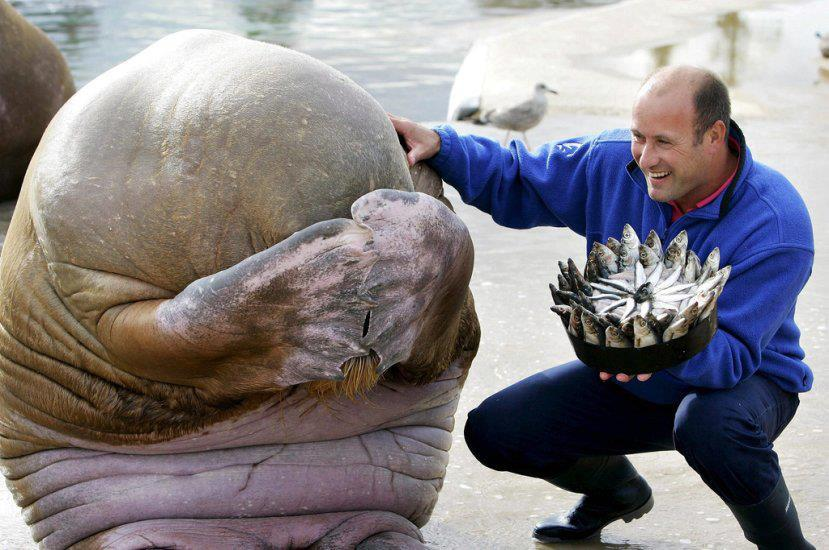 Great picture of A Walrus's reaction after being presented with a fish cake for his birthday
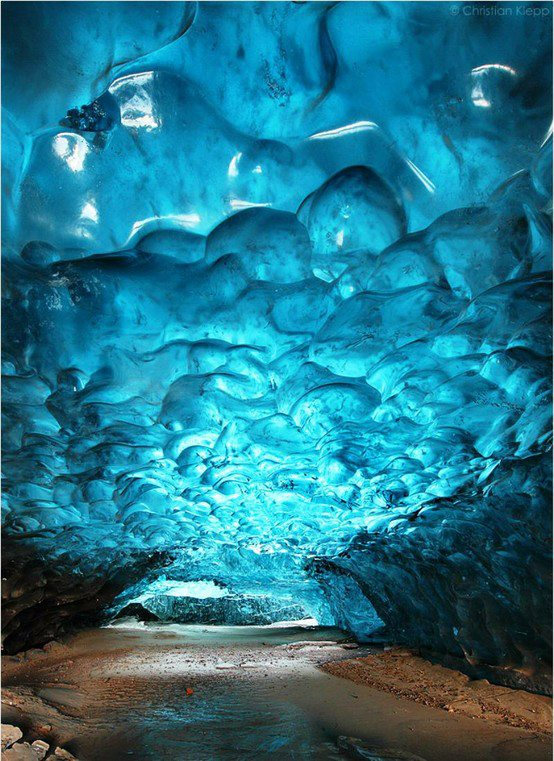 Skaftafell Ice Cave in Iceland
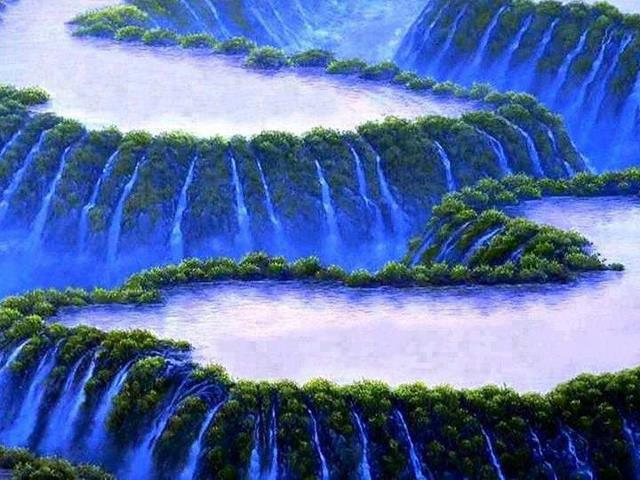 Most beautiful waterfall painting in the world
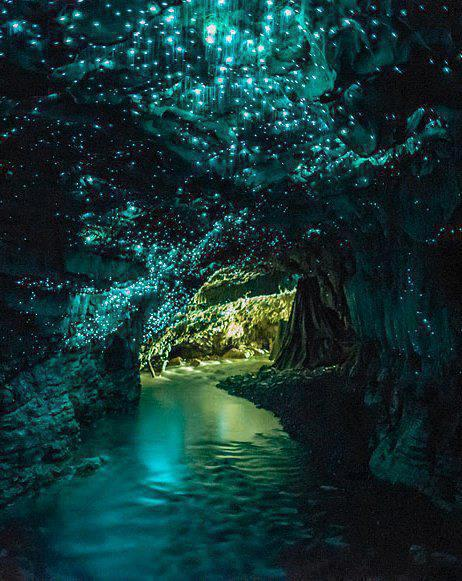 Waitomo Glow worm Caves, New Zealand
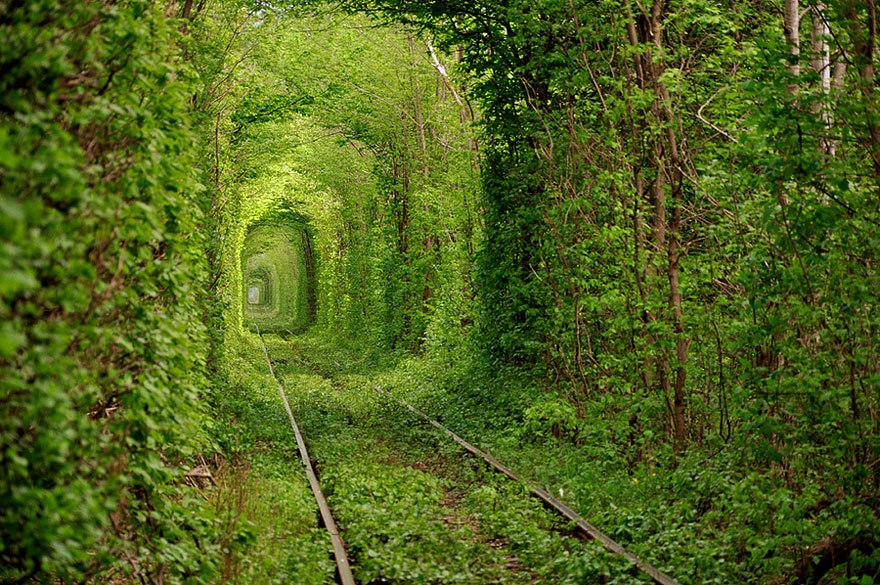 Tunnel of Love, Ukraine
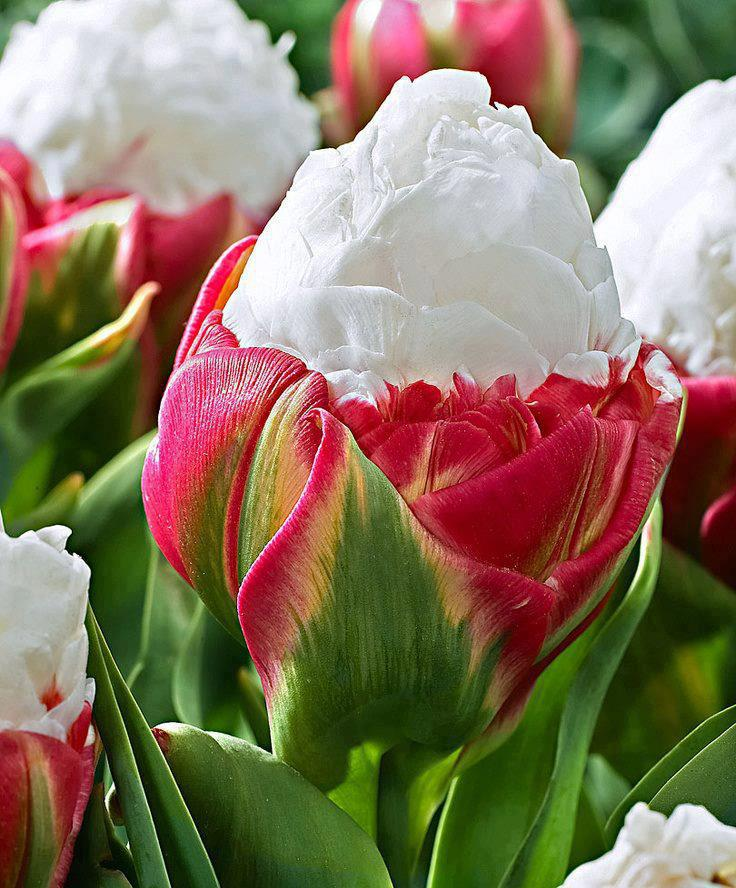 The beautiful Ice Cream Tulips
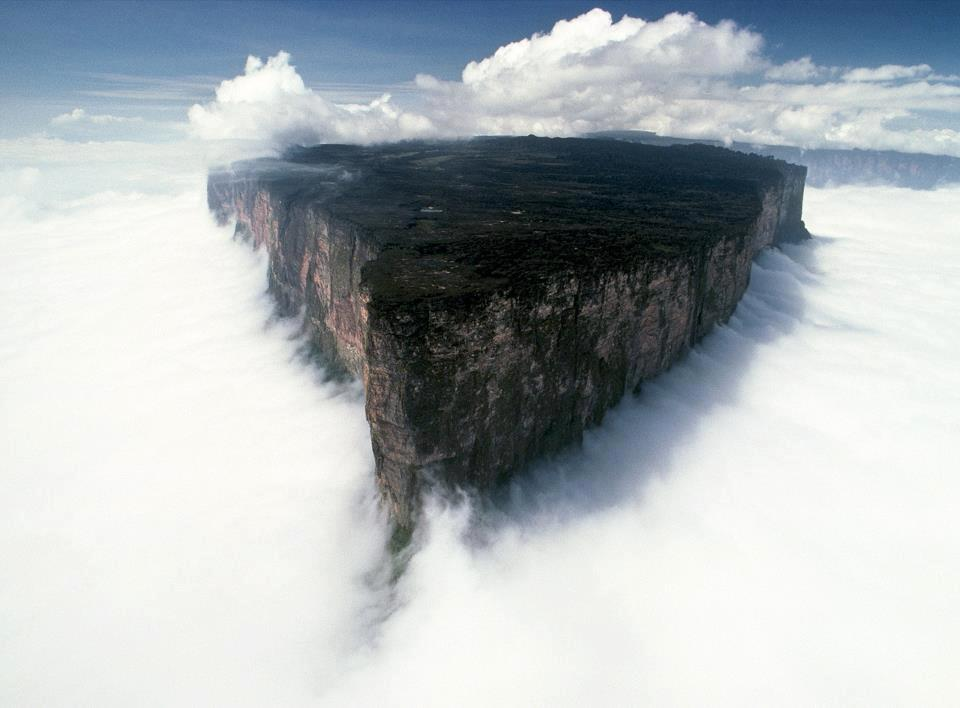 Mount Roraima one of the oldest geological formations